MATEMATIKA
5- sinf
MAVZU: TRANSPORTIR.
BURCHAKLARNI O‘LCHASH
Mustahkamlash
Bir nuqtadan chiqqan ikki nurdan iborat shakl burchak deb ataladi.
A
B
O
A
Tekislikning burchak
tomonlari orasida 
yotgan qismi burchak-
ning ichki sohasidir.
Ikkinchi bo‘lagi tashqi
sohasi deyiladi.
tashqi soha
ichki soha
O
B
Burchaklarni taqqoslash
Tomonlari  bir – birini to‘ldiruvchi nurlardan iborat burchakka yoyiq burchak  deyiladi.
O
A
∙
B
M
A
B
O
O
N
M
A
D
O
O
∙
B
N
O
Burchaklarni o‘lchash
Burchaklarning gradus o‘lchovi transporter deb ataladigan asbob yordamida topiladi .
Burchakning gradus o‘lchovi burchak ichki sohasiga nechta birlik burchak va uning qismlari joylashishini ko‘rsatadi.
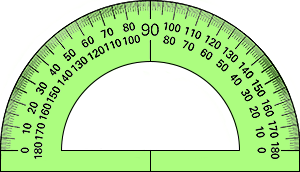 •
tashqi shkala
ichki shkala
asos chizig‘i
markazi
Aksioma. Har qanday burchak tayin gradus o‘lchoviga ega bo‘lib, uning qiymati musbat son bilan ifodalanadi.  Yoyiq burchakning gradus o‘lchovi 180⁰ ga teng.
Burchaklar transportir  yordamida chiziladi va  o‘lchanadi.
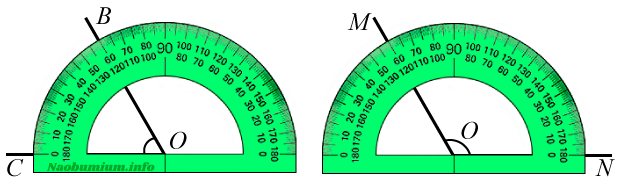 542-masala
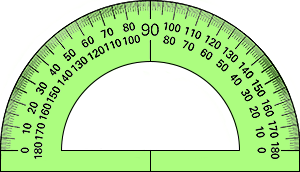 A
.
B
O
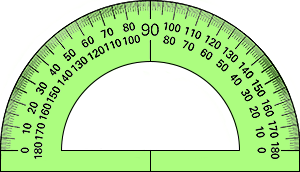 N
.
K
L
545-masala
Gradus o‘lchovi berilgan quyidagi burchaklardan qaysi biri o‘tkir burchak? Qaysi biri o‘tmas burchak?

92° ; 16° ; 145° ; 90° ; 78° ; 132° ; 112° ; 98°.

O‘tkir burchak :   

O‘tmas burchak
16° va  78°
: 92° , 98° , 112° ,132° , 145° .
masala
Rasmdan foydalanib, burchak gradus o‘lchovini toping?
NOB=180° 
BOA=40°
BOK=90°
BOP=135°
NOD=20°
NOP=45°
NOK=90°
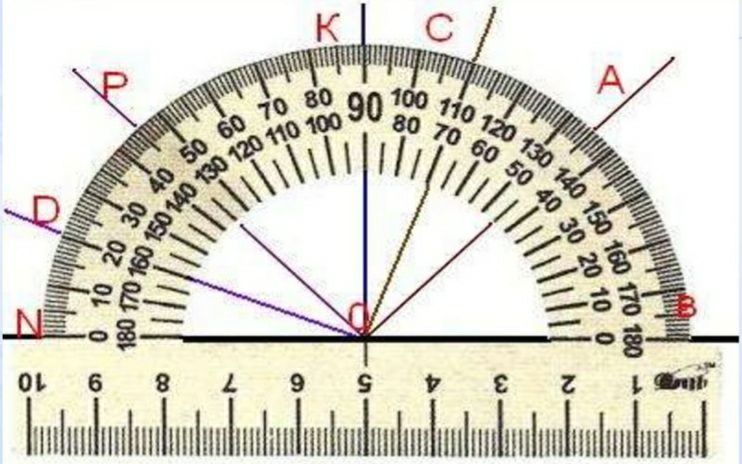 Mustaqil bajarish  uchun topshiriqlar
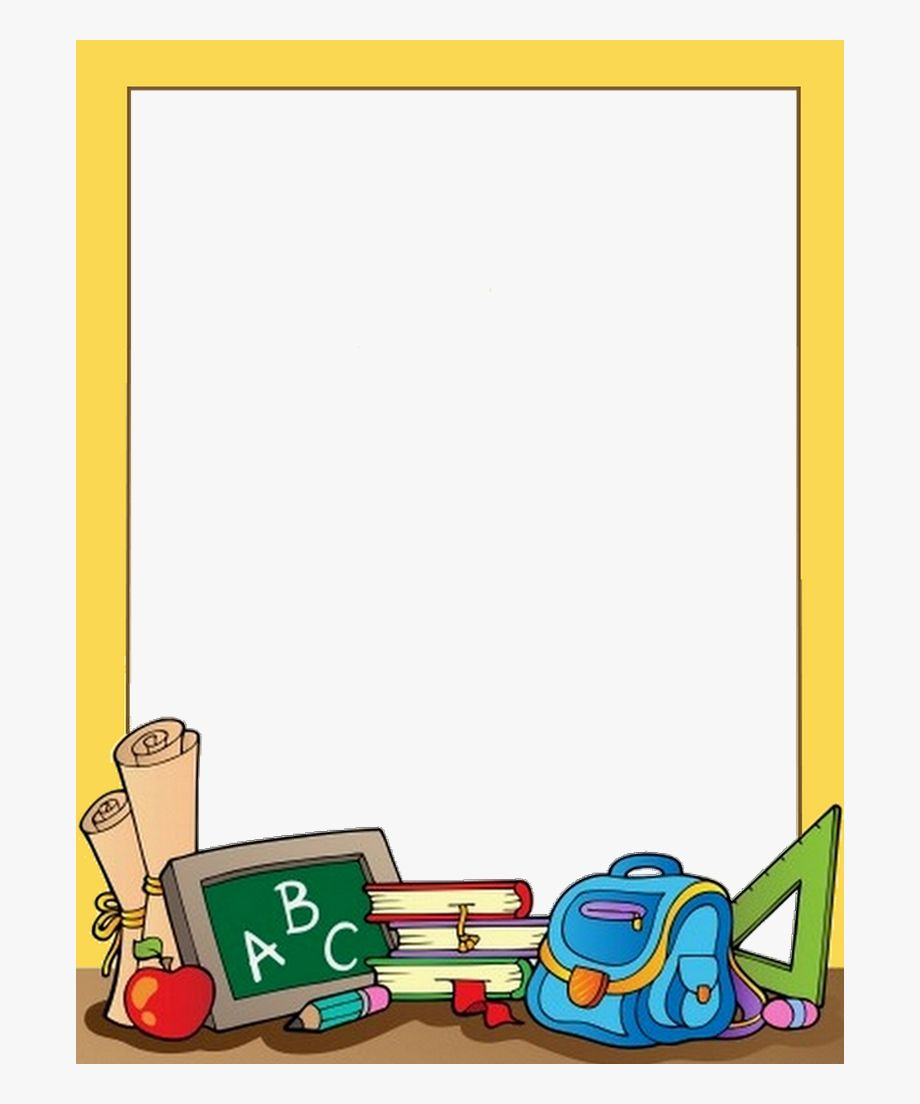 Darslikning  123-betidagi 
546-, 547-, 548- masalalarni yechish.